Додаткові послуги готелю та шляхи підвищення доходності послуг
ПЛАН:
Послуги основні і додаткові.
Класифікація додаткових послуг.
Служби готельного обслуговування.
Технологія надання додаткових послуг в готелі.
Цільові програми готельного обслуговування.
Шляхи підвищення доходності готелю за рахунок основної та додаткових послуг.
Організація проживання
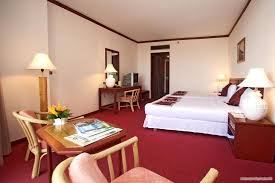 Харчування
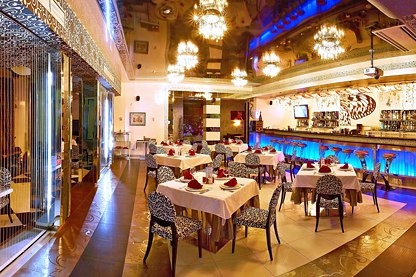 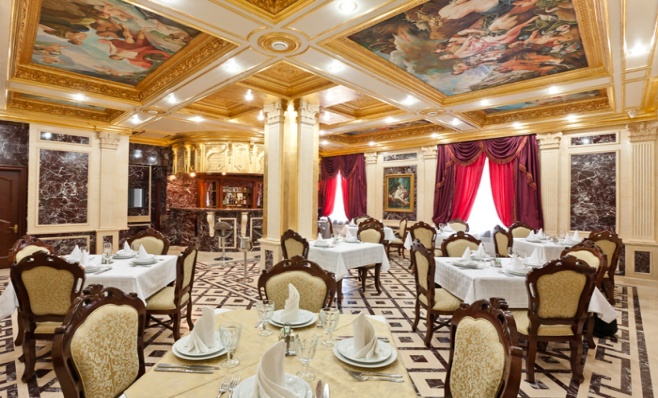 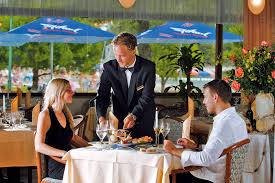 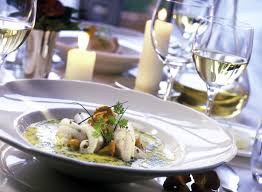 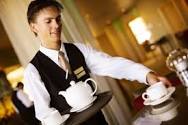 Додаткові послуги в готелі(критерії класифікації)
За метою задоволення потреб гостя 
За метою задоволення потреб гостя 

За частотою попиту 

За економічною ознакою 

За формою організації надання
Додаткові послуги за метою задоволення потреб гостя:
організація харчування;
послуги побутового характеру – це послуги прання, чищення, ремонту, прокату та ін.;
послуги культурного та оздоровчого характеру – відеозали, бібліотеки, рекреаційні комплекси тощо;
послуги зв’язку та інформації – пошта, телефон, продаж преси, доступ до Інтернету і та ін.;
транспортні послуги – виклик таксі, прокат автомобіля з послугами або без послуг водія, забезпечення проїзними документами тощо;
торговельні послуги – від доставки у номер квітів до комплексу магазинів;
банківські послуги – обмін валюти, ощадна каса;
медичні послуги – від медпункту до наявності власної поліклініки 
та ціла низка інших послуг.
За частотою попиту:
Стандартні - повинні бути в готелі згідно його категорії по стандарту.
Підвищеного попиту – в залежності від призначення.
Унікальні – рідкісні, родзинка цього готелю.
За економічною ознакою:
Безплатні – обмежений перелік, відображені в “Правилах користування” цього готелю.
Платні – згідно прейскуранту, який повинен бути в інформаційно-рекламній папці в номерах.
Компліментарні – безплатні, але в список безплатних не входять і надаються в межах певних цільових програм.
За формою організації надання:
На умовах автоматизації та самообслуговування.
Персоналом готелю.
Підприємствами, що входять до готельного комплексу.
Підприємствами, що орендують площі готелю.
Підприємствами міста на умовах угоди з готелем.
Посередницькі послуги готелю.
Як правило, послуги на основі самообслуговування характерні для готелів середньої категорії та концентруються у спеціальному приміщенні – кімнаті самообслуговування (кімнаті побутового обслуговування).
Така кімната обладнується  на кожному поверсі або одна на 2-3 поверхи з розрахунку на 50 проживаючих. Вона повинна бути обладнана столом (дошкою) для прасування, вішалкою з плічками для випрасуваного одягу, дзеркалом, шафою-стелажем з набором галантерейної фурнітури (нитки щонайменше двох кольорів – чорного та білого, голки, ножиці,  набір ґудзиків, кнопок, гапликів з петельками, щітки та засоби для чищення одягу і взуття тощо),  раковиною з гарячою та холодною водою. На прасувальному столі, крім праски, повинен бути флакон для збризкування білизни під час прасування та чистий шмат тканини для прасування  одягу з вовни. У цьому немає потреби, якщо праска має відповідні функції.
Послуги, що надаються на основі автоматизації:
автоматизовані камери схову;
 автомати для продажу газет, листівок, цигарок, напоїв та кондитерських виробів, для приготування кави, чаю та інших гарячих напоїв, соків; 
автоматичне чищення взуття; 
автоматизована система побудки гостя; 
автоматичні праски та прасувальні дошки та ін.
Останнім часом прослідковується тенденція максимізації обслуговування гостя на житловому поверсі та в номері.
на основі самообслуговування – користування чайником та кавоваркою, холодильником, мікрохвильовою пічкою, телевізором, факсом, комп’ютером з виходом в Інтернет тощо;
через посередництво персоналу – свіжа преса у номер, чищення взуття, виставленого на ніч перед номером, прокат білизни, посуду і дрібного інвентарю, прання та прасування білизни тощо.
Послуги, що надаються персоналом готелю:
Замовлення таксі, виклик швидкої допомоги, замовлення телефонних переговорів (якщо в готелі немає власної телефонної станції або автоматичного  міжміського (міжнародного) зв’язку безпосередньо з  номера), доставка ліків і дрібних товарів, квітів, доставка і відправлення кореспонденції, підноска багажу, зберігання речей та цінностей  тощо, до послуг культурно-розважального, ділового характеру, транспортних, медичних, організації дозвілля тощо.
Велика кількість послуг готелю має посередницький характер:
Прийом, оформлення та контроль за виконанням замовлення гостя, яке виконується підприємствами, що мають угоду з готелем, орендують площі в ньому, або підприємствами, що входять до складу готельного (туристичного) комплексу. У цьому випадку прейскурантна вартість такої послуги є власне комісійною винагородою за посередництво, що стягується понад вартість замовлення.
Послуги підприємств, що входять у готельний комплекс: послуги закладів харчування, рекреаційних, спа- та фітнес-комплексів, конференц-залів та підприємств побутового обслуговування – перукарень, пралень, ремонтних та фотомайстерень, автостоянок та камер схову та ін. Подібні заклади можуть працювати в готелі також на умовах оренди площ і приміщень.
Послуги на умовах оренди приміщень і площ у готелі надають підприємства харчування, служби побуту, транспорту, торгівлі, зв’язку, банки, аптечні заклади та ін.
Такі підприємства, як правило, обслуговують як гостей готелю, так і місцеве населення, але при цьому гості готелю мають переважне право на обслуговування. Режим роботи таких підприємств  узгоджується з керівництвом готелю.
Переваги і недоліки такої форми:
Переваги:
Недоліки:
розширюється асортимент послуг, підвищується готельний комфорт без зусиль з боку самого готелю;
готель отримує додаткові грошові надходження від орендної плати;
готель може виступати як посередник при замовленні послуг підприємств-орендарів і включати комісійну винагороду за посередництво у перелік власних додаткових послуг.
при високих темпах інфляції у країні орендна плата може відставати і оренда стає невигідною;
іноді готель може мати більші доходи, якщо організує у приміщенні своє структурне підприємство, ніж отримуючи орендну плату;
деякі види послуг можуть негативно впливати на рівень комфорту готелю, знижуючи його (наприклад, ігрові автомати у вестибюлі над головами відпочиваючих гостей).
Перелік послуг, що надаються проживаючим у готелі місцевими підприємствами та організаціями на основі договорів з готелем, є практично невичерпним.
Готель бере на себе обов’язки організувати відповідну рекламу,  своєчасно подавати (або доставляти для виконання) замовлення та оплачувати його, забезпечує оформлення заявки, контролює отримання замовленого та якість виконання послуги. У свою чергу підприємство-виконавець зобов’язується виконувати замовлення якісно та вчасно, надає необхідний рекламно-інформаційний матеріал. Таким чином готель може значно розширити асортимент послуг, у тому числі – посередницьких, але важливо, щоби ці послуги користувалися попитом у гостей.
Служби обслуговування в готелі:
працівники гаражної служби;
швейцари готелю;
 служба піднощиків багажу; 
(служба посильних (коридорні, белл-бої);
служба консьєржа;
служба дворецьких (батлерів);
служба поверхів – покоївки, чергові на поверсі;
портьє з послуг;
бюро обслуговування, service-бюро, служби інформації та послуг, в яких працюють портьє-перекладачі;
service-room – побутові послуги;
 room-service – доставка їжі в номер;  
бізнес-центр – послуги ділового характеру (факс, ксерокс, комп’ютери з виходом в Інтернет та електронною поштою, послуги перекладача; стенографістки, прокат автотранспорту і т. ін.), 
спа-центри, велнес (бьюти) центри – всі види рекреаційних послуг тощо.
Група японських туристів зупинилася у Palace Hotel Мадрида. Переглянувши бій биків, вони вирішили організувати подібне видовище у себе вдома. Консьєрж купив для них підходящих биків, найняв тореадорів та організував їх відправку до Токіо.
Консьєрж одного з лондонських готелів звернув увагу на гостя, що нервово походжав вестибюлем. Він спитав його, чи не може йому допомогти. Гість відповів, що менше ніж за годину він повинен брати шлюб, а свідка все немає. Консьєрж зголосився замінити свідка, що спізнився.
Гостю лондонського готелю Sheraton Park Tower були потрібні запчастини для двигуна його яхти, на якій він збирався наступного ранку вирушати у подорож.  Консьєрж не знайшов потрібних запчастин у Лондоні (двигун був вироблений фірмою “Вольво”) і передзвонив до Швеції на завод-виробник, домовився про купівлю деталей і направив туди літаком посильного, щоби той доставив їх у Лондон того ж вечора.
Вбираючись до званого обіду, гість готелю Phoenician м. Скотсдейл (штат Аризона, США), виявив, що не має відповідних туфель. На щастя, консьєрж мав такий самий розмір взуття і позичив гостю свої туфлі.
Чотири вчених слони з чиказького Lincoln Park Zoo прибули до Нью-Йорка, де їх мали фотографувати для реклами, але гість готелю Royalton, який організував транспортування слонів, не попіклувався  про їх розміщення. Улагоджувати справу довелося консьєржу і т. ін.
Технологія надання додаткових послуг у готелі складається з наступних ланок:
організація реклами послуг та інформації про послуги;
організація прийому замовлення, його виконання  або найчастіше контролю за його виконанням, доставка замовленого;
організація розрахунків.
Цільові програми обслуговування
Програми лояльності (бонусна система для застосування подальших знижок на номери або надання безкоштовних ночівель. У київських готелях “Прем’єр Палац” та “Опера” бонуси нараховуються на кількість ночівель у готелі, у мережі готелів “Маріотт” – на кожний витрачений у готелі долар) .
Внутрішній кредит (так, у готелях рекреаційного типу пропонуються пакети послуг спортивно-оздоровчого характеру, що включають певну кількість відвідань сауни, басейну та фітнес-центру тощо).
Програми, орієнтовані на певний сегмент споживачів.
Клубні програми.
Пакет послуг “Романтичний уікенд” (для молодят):
Крім ночівлі, включає ранковий сніданок у номер, відвідання спа-центру, романтичну вечерю в ресторані при свічках. 
    Схожі пакети послуг можуть включати також лімузин на зустріч-проводи, екскурсію, квіти та шампанське у номер.
При клубному обслуговуванні програми послуг оформлюються спеціальними клубними картками та, як правило, мають кілька рівнів, відповідно до підвищення яких збільшується й обсяг пільгових послуг. Основою для підвищення рівня клубної картки може бути кількість проведених у готелі ночей або витрачених на оплату його послуг грошей.
Програми клубного обслуговування в готелях – це найчастіше  клуби для ділових людей (бізнес-клієнти) або клуби постійних гостей, які існують при великих готелях високого класу або при готельних ланцюгах – “Клуб шести континентів” (мережа “Інтерконтиненталь”), “Hilton Club”, програма постійного гостя мережі готелів “Premier Hotels International” та ін. У “Hilton Club” гостям надається безкоштовний трансфер, користування  фітнес-центром. У готелі “Одеса” м. Одеса постійним гостям пропонується програма “Privatе Conciergе”, згідно якої такий гість може отримати не тільки певні пільги при поселенні (персональний “чек-ін” і ранній “чек-аут” – відповідно розміщення і виїзд, upgrade – розміщення в номері класом вище замовленого, безплатне додаткове місце), але й велику кількість додаткових послуг – газети в номер щоранку за вибором, один фільм у ніч безкоштовно, цілодобові послуги консьєржа, 15% знижки при замовленні напоїв та обслуговуванні в торговельних точках у готелі і навіть додаткову безплатну клубну картку для дружини.
Наприклад, готель “Опера”, м. Київ пропонує гостям наступні види програмних пакетів:
Пакет вихідного дня “Люкс”, який включає: 
проживання в номері категорії “Люкс”;
трансфер “аеропорт – готель – аеропорт”;
свіжі фрукти та шампанське в номер по приїзду;
сніданок у ресторані “La Scala” або в номері;
можливість раннього заїзду та пізнього виїзду;
відвідування Spa-центру Diva (тренажерний зал, аквазона та сауна).
Пакет вихідного дня “Бізнес”, до складу якого входять:
проживання в номері категорії “King Superior”;    
свіжі фрукти в номер по приїзду;
сніданок у ресторані “La Skala” або в номері;
можливість раннього заїзду та пізнього виїзду;
відвідування Spa-центру Diva (тренажерний зал, аквазона та  сауна).
Пакет вихідного дня “Оптимальний”, який включає:
проживання в номері категорії "King Standard”;
свіжі фрукти в номер по приїзду;
сніданок у ресторані “La Skala”;
можливість раннього заїзду та пізнього виїзду;
відвідування Spa-центру Diva (тренажерний зал, аквазона та  сауна).
Шляхи підвищення доходності основної послуги
Підвищення цін на номери.
Гнучка політика цін.
Гарантоване бронювання та штрафні санкції при не заїзді.
Овербукін.
Підвищення комфорту для проживаючого.
Пошуки корпоративних клієнтів.
Вихід на нові сегменти.
Створення банку постійних клієнтів.
В наш час, у зв'язку з високою конкуренцією та сучасними економічними тенденціями, формування та зміна ціни на проживання повинні бути дуже мобільними і швидкими. Це залежить від багатьох чинників: будні чи вихідні, високий чи низький сезон, тимчасовий наплив гостей до міста у зв'язку з різними заходами і подіями (святами, виставками, матчами).
Щоби працювати ефективно та прибутково у таких умовах, готелі завищують ціни на 10, 20 і навіть 50% від початкової вартості.
Початкова вартість – це чиста ціна Net rate. Вище йдуть ціни, які готель виставляє, щоби мати можливості знижок.
Ціни формуються гнучко і швидко по типу «Заповнення місць у літаку»: вартість квитків, придбаних за 3 місяці, може суттєво відрізнятись від придбаних в останній  час. Все що є в обмеженій кількості і користується попитом (наприклад,  люкси, напівлюкси) може мати гнучку ціну від місяця до останнього часу, тобто дорожчати в міру продажів.
Варіанти цін
Rack rate –ціна стійки; 
Commissionable rate – агентські ціни з узгодженою комісією;
Net rate – чиста ціна без комісії;
Discount Best Available Rate – фіксована знижка від офіційно заявленої ціни.
Групова ціна – спеціальна ціна на 10 і більше номерів. Передбачає штрафні санкції при не заїзді або зменшенні кількості заброньованих місць.
Промо-цена - ціна на низький сезон (на приклад, літо, вихідні);
Advanced purchase rate – дисконтована вартість номера с повною передоплатою  або жорсткими штрафними санкціями;
Extended stay - тариф на довготривале проживання гостя.
Приклад: Для індивідуального проживання (до 10 осіб):При відмові або зміні дати бронювання:  Замовник виплачує неустойку в розмірі:В  термін від 14 до 4 днів до початку надання послуги - 20 % від вартості першої доби.В  термін від 3 днів і менше - 100 % від вартості першої доби.
Для групи гостей (не менше 10 осіб):
При відмові або зміні дати бронювання:  
Замовник виплачує неустойку в розмірі :
В термін більше ніж 21 день до початку надання послуги - 10 % вартості послуги (або її зміненої чи відміненої частини), за першу добу з урахуванням знижки;
В термін  від 21 до 7 днів до початку надання послуги - 20 % від вартості послуги за першу добу;
В термін від 6 до 4 днів до до початку надання послуги - 50 % від вартості послуги за першу добу;
В термін від 3 днів і менше - 100 % від вартості послуги за першу добу.
Overbooking – Овербукін, зверхбронювання, перебронювання, перепродаж — стратегія збуту товарів (послуг), при якій постачальник товарів (послуг) бере на себе більше обов'язків з надання послуг, ніж може виконати , розраховуючи, що не всі з прийнятих обовязків доведеться виконати.
Овербукін застосовується при продажі квитків на транспорт(до 10%) та в готельному бізнесі. Однак, застосовувати його слід з обережністю, тому що , что неустойка за ненадану послугу може бути занадто високою.
Шляхи підвищення доходів від  додаткових послуг
Розширення асортименту послуг, що пропонуються готелем.
Крім стандартних - впровадження послуг, які користуються підвищеним попитом, унікальних.
Впровадження послуг, актуальних для певного сегменту (спеціалізація готелю).
Розробка цільових програм.